TANGO New DevelopmentsNew features
Reynald Bourtembourg
TANGO New Developments - TANGO Workshop - ICALEPCS 2017 - Barcelona
1
TANGO 9 New Features
DevEnum Attributes
Forwarded Attributes
Pipes
Dynamic commands
New event types
New Polling Algorithm
TANGO New Developments - TANGO Workshop - ICALEPCS 2017 - Barcelona
2
TANGO 9 New Features: DEV_ENUM Attributes
New IDL Tango type: DevEnum (29)  ~ C++ enumeration

The enumerated values always start at 0
Values are consecutive
It is transferred on the network as DevShort data type

Attributes like the others (name, properties, polling,.....)
                  +
The Enum definition           ( enum _MyEnum { XX, YY, ..} )
Labels for enum fields        ( vector<string> )
TANGO New Developments - TANGO Workshop - ICALEPCS 2017 - Barcelona
3
TANGO 9 New Features: DEV_ENUM Attributes
Example using POGO:
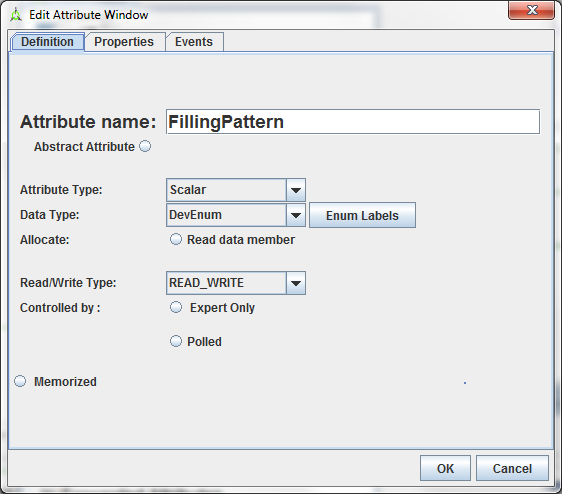 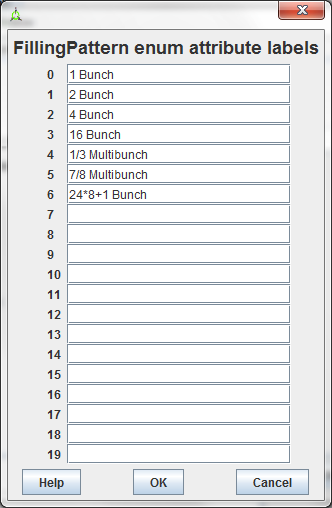 TANGO New Developments - TANGO Workshop - ICALEPCS 2017 - Barcelona
4
TANGO 9 New Features: DEV_ENUM Attributes
Example using POGO (generated code):
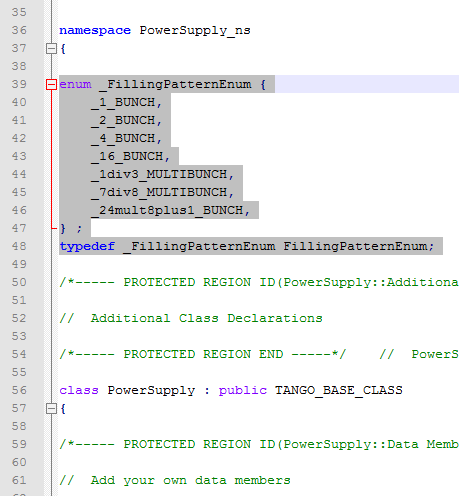 TANGO New Developments - TANGO Workshop - ICALEPCS 2017 - Barcelona
5
TANGO 9 New Features: DEV_ENUM Attributes
Example using POGO (generated code):
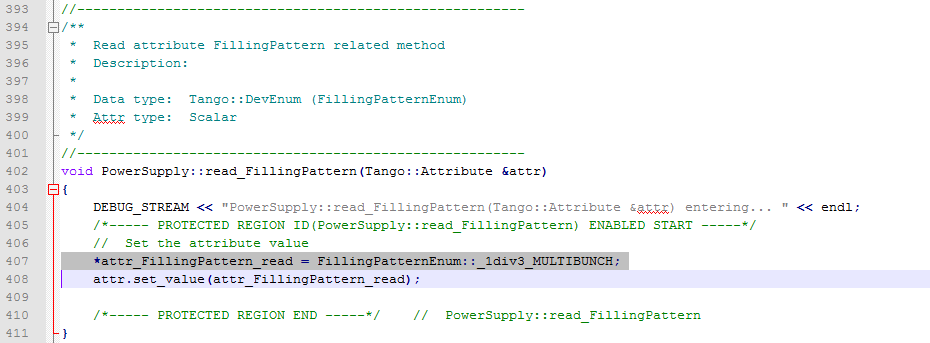 TANGO New Developments - TANGO Workshop - ICALEPCS 2017 - Barcelona
6
TANGO 9 New Features: DEV_ENUM Attributes
ATKPanel
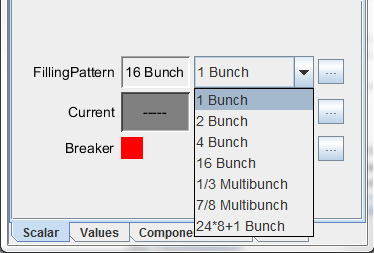 TANGO New Developments - TANGO Workshop - ICALEPCS 2017 - Barcelona
7
TANGO 9 New Features: DEV_ENUM Attributes
The enumeration labels can be set dynamically after the attribute creation:
1  void MyDev::init_device()
2  { 
3  ... 
4  
5  Attribute &att = get_device_attr()->get_attr_by_name("TheEnumAtt");
6  MultiAttrProp<DevEnum> multi_prop;
7  att.get_properties(multi_prop);
8 
9  multi_prop.enum_labels = {/* your fancy enum labels */};10 att.set_properties(multi_prop); 
11 .... 
12 }
TANGO New Developments - TANGO Workshop - ICALEPCS 2017 - Barcelona
8
TANGO 9 New Features: DEV_ENUM Attributes
Setting the attribute value:
1   enum Card points 
2   {
3       NORTH = 0,
4       SOUTH,
5       EAST,
6       WEST
7   };
8 
9   void MyDev::read_TheEnum(Attribute &att)
 {
       ...
12       points = SOUTH;
13       att.set_value(&points);
14  }
TANGO New Developments - TANGO Workshop - ICALEPCS 2017 - Barcelona
9
TANGO 9 New Features: DEV_ENUM Attributes
Setting the attribute value:
1   enum Card points 
2   {
3       NORTH = 0,
4       SOUTH,
5       EAST,
6       WEST
7   };
8 
9   void MyDev::read_TheEnum(Attribute &att)
 {
       ...
12       points = 1; // SOUTH == 1
13       att.set_value(&points);
14  }
TANGO New Developments - TANGO Workshop - ICALEPCS 2017 - Barcelona
10
TANGO 9 New Features: DEV_ENUM Attributes
Usage in a Tango client:
1   DeviceAttribute da = the_dev.read_attribute("TheEnumAtt");
2   Card ca;
3   da >> ca;
OR
1   DeviceAttribute da = the_dev.read_attribute("TheEnumAtt");
2   DevShort sh;
3   da >> sh;
TANGO New Developments - TANGO Workshop - ICALEPCS 2017 - Barcelona
11
TANGO 9 New Features: Forwarded Attributes
Forwarded Attribute = device attribute mapping an attribute of a root device.
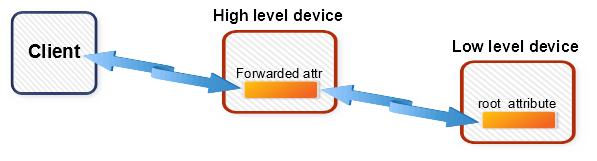 A forwarded attribute is defined by:
A name
A label to overload the root attribute label
An attribute property  __root_att  in database to set root attribute name
TANGO New Developments - TANGO Workshop - ICALEPCS 2017 - Barcelona
12
TANGO 9 New Features: Forwarded Attributes
A forwarded attribute gets its configuration from its root attribute

It forwards to its root attribute:

Its read / write / write_read requests
Its configuration change
Its event subscription
Its locking behavior
TANGO New Developments - TANGO Workshop - ICALEPCS 2017 - Barcelona
13
TANGO 9 New Features: Forwarded Attributes
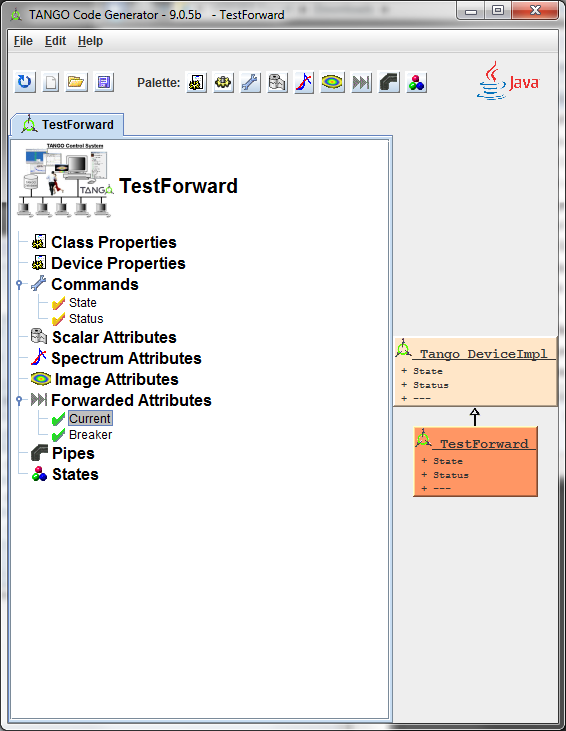 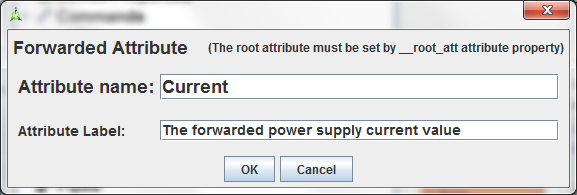 TANGO New Developments - TANGO Workshop - ICALEPCS 2017 - Barcelona
14
TANGO 9 New Features: Forwarded Attributes
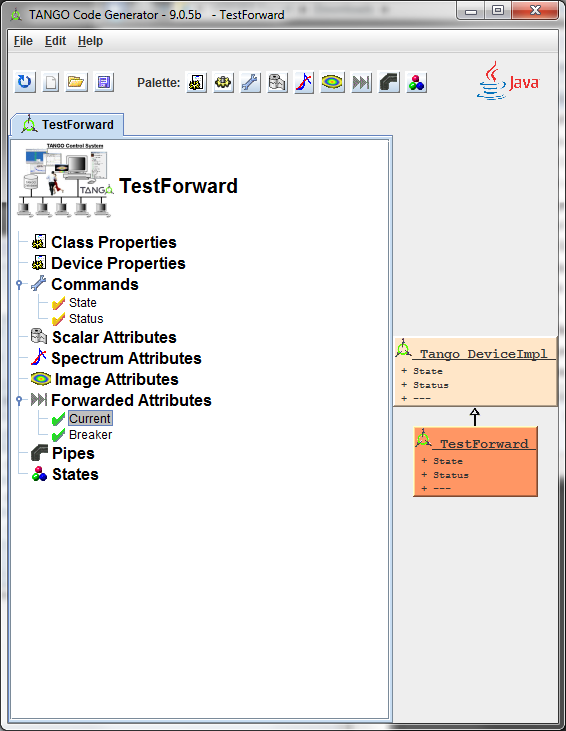 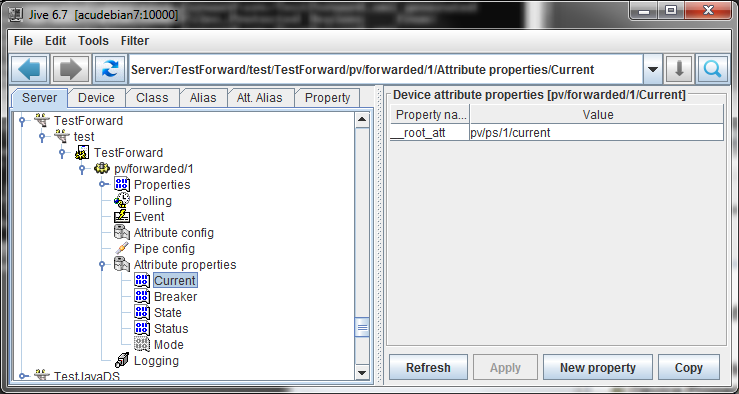 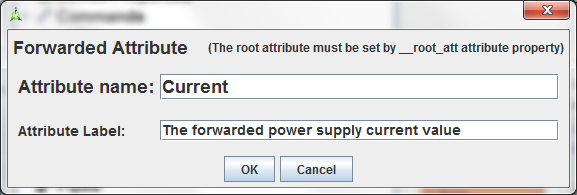 TANGO New Developments - TANGO Workshop - ICALEPCS 2017 - Barcelona
15
TANGO 9 New Features: Forwarded Attributes
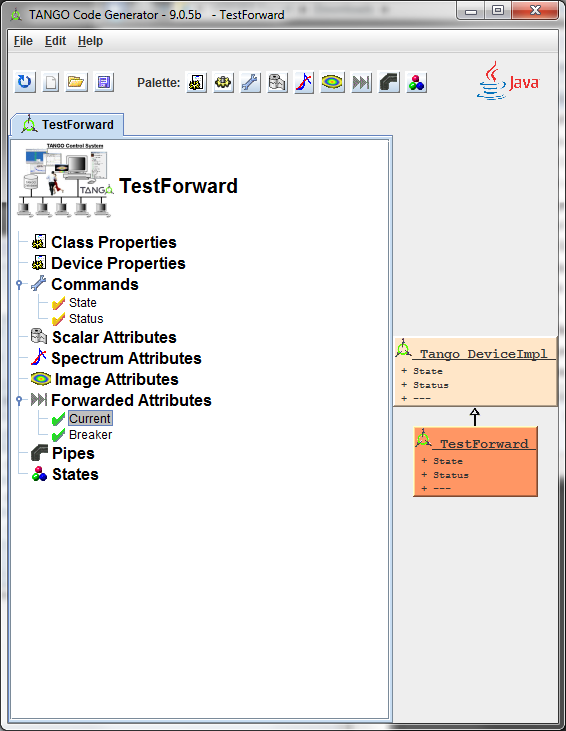 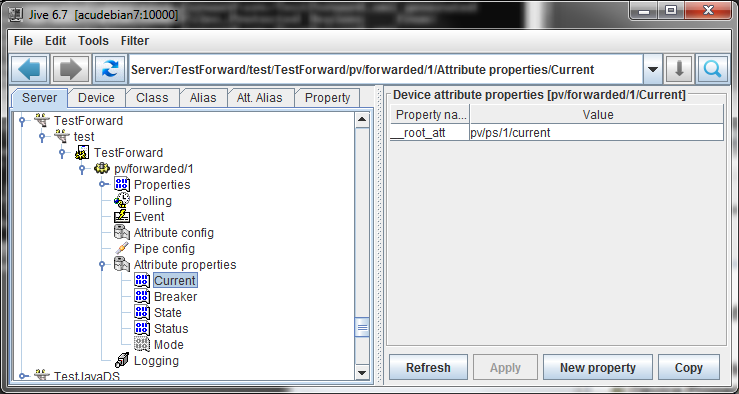 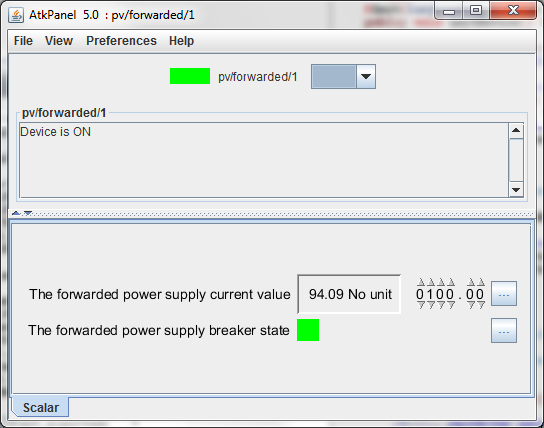 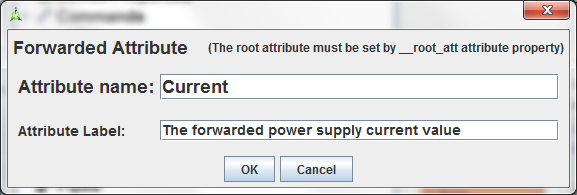 TANGO New Developments - TANGO Workshop - ICALEPCS 2017 - Barcelona
16
TANGO 9 New Features: Forwarded Attributes
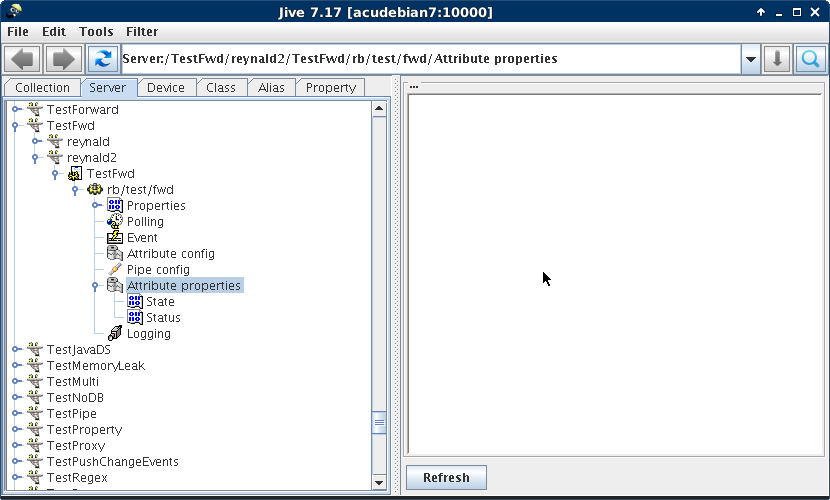 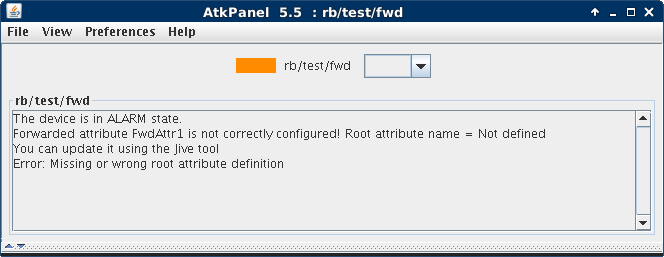 TANGO New Developments - TANGO Workshop - ICALEPCS 2017 - Barcelona
17
TANGO 9 New Features: Forwarded Attributes
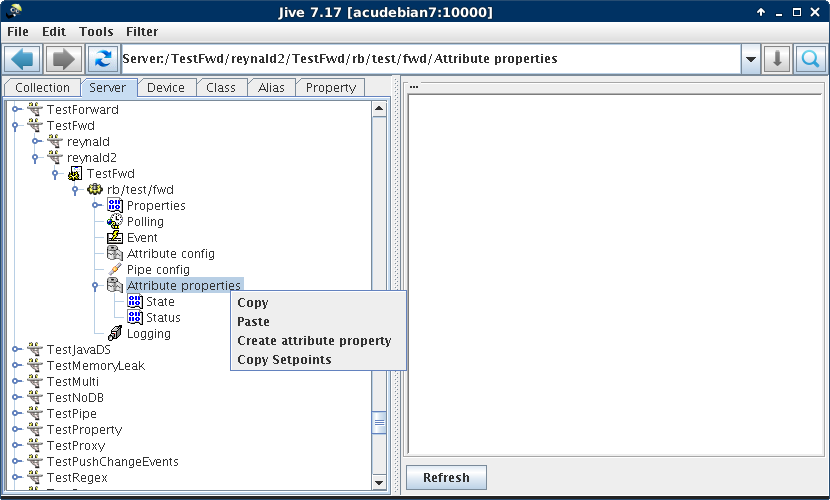 TANGO New Developments - TANGO Workshop - ICALEPCS 2017 - Barcelona
18
TANGO 9 New Features: Forwarded Attributes
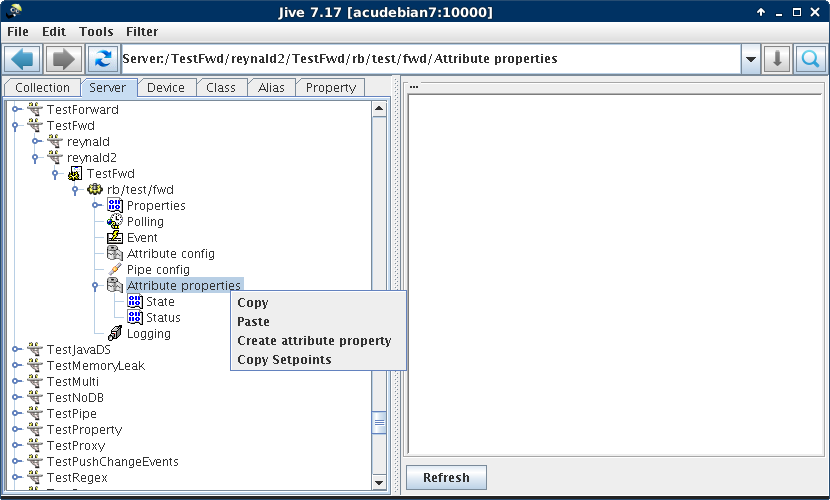 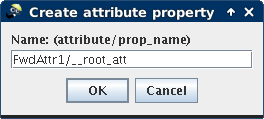 TANGO New Developments - TANGO Workshop - ICALEPCS 2017 - Barcelona
19
TANGO 9 New Features: Forwarded Attributes
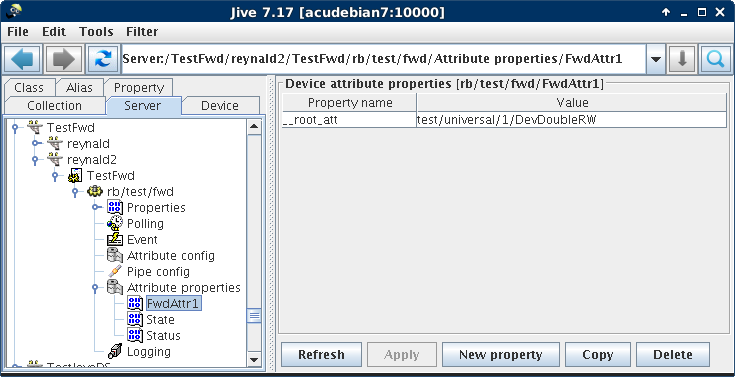 TANGO New Developments - TANGO Workshop - ICALEPCS 2017 - Barcelona
20
TANGO 9 New Features: Forwarded Attributes
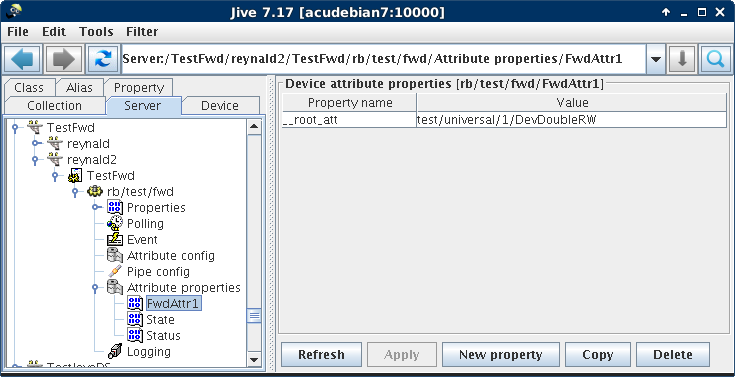 __root_att can point to an attribute in another control system ( different TANGO_HOST):
e.g: __root_att=tango://somewhere:20000/my/super/dev/attr
TANGO New Developments - TANGO Workshop - ICALEPCS 2017 - Barcelona
21
TANGO 9 New Features: Forwarded Attributes
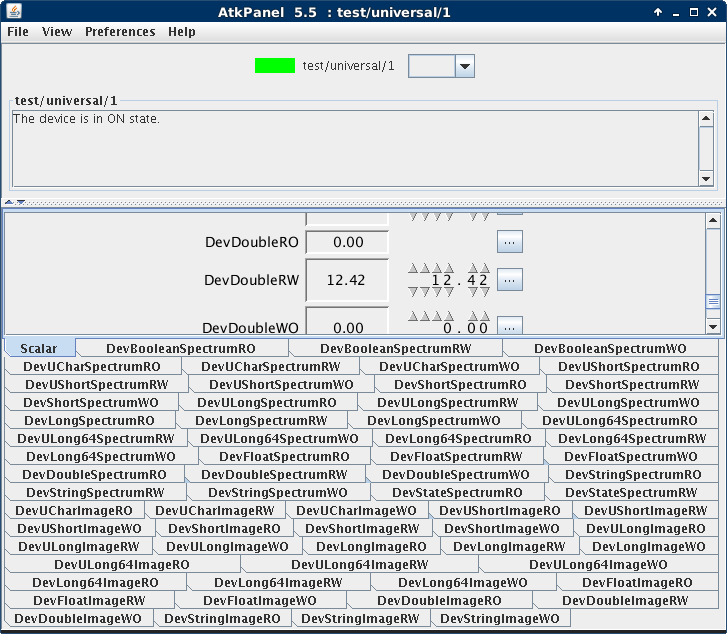 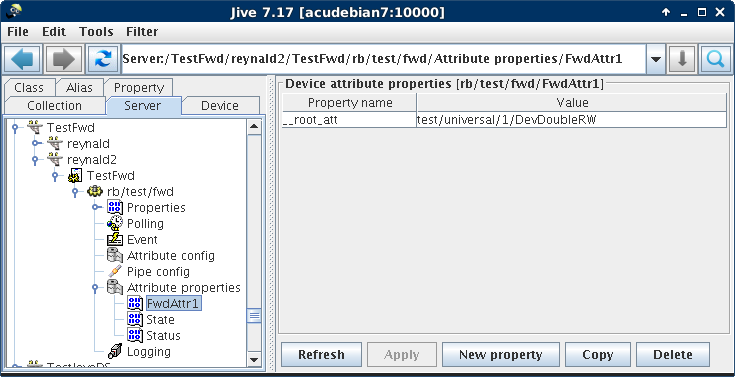 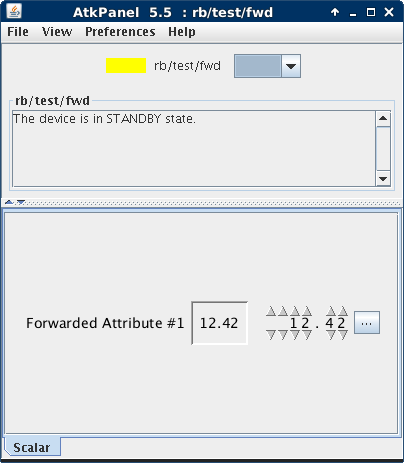 TANGO New Developments - TANGO Workshop - ICALEPCS 2017 - Barcelona
22
TANGO 9 New Features: Forwarded Attributes
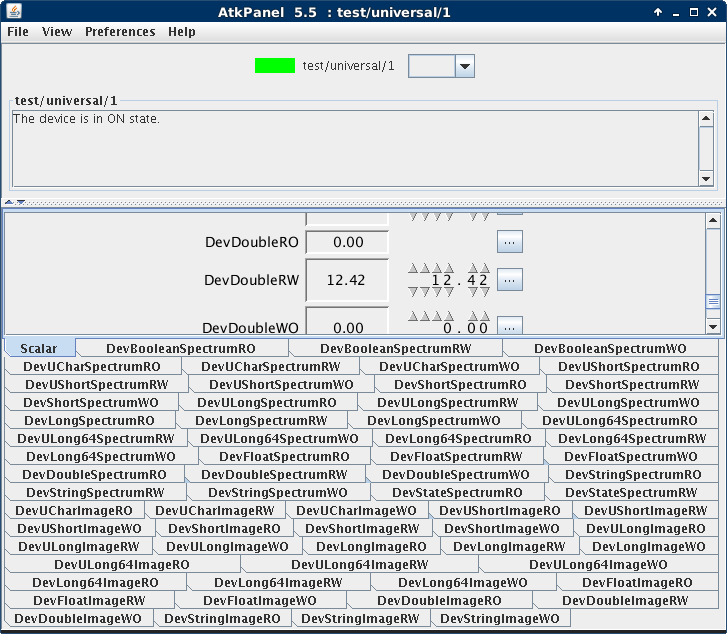 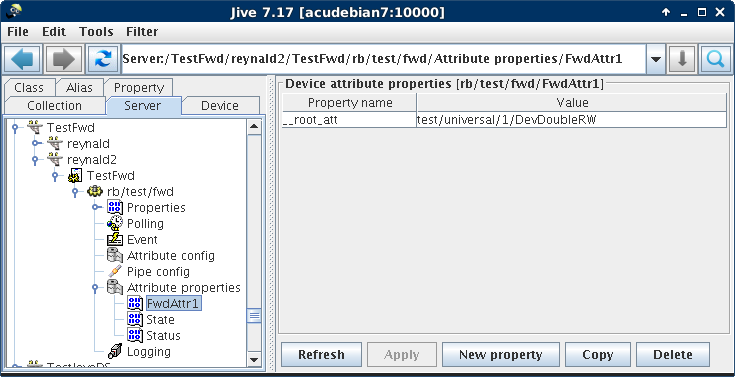 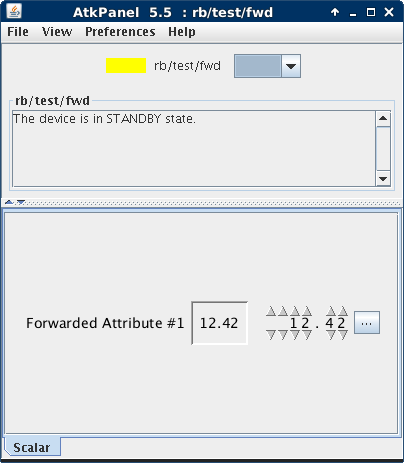 TANGO New Developments - TANGO Workshop - ICALEPCS 2017 - Barcelona
23
TANGO 9 New Features: Forwarded Attributes
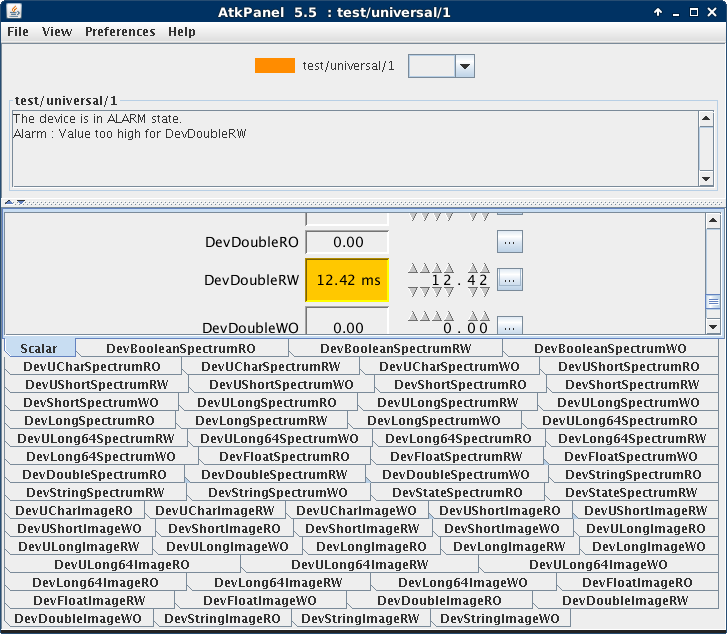 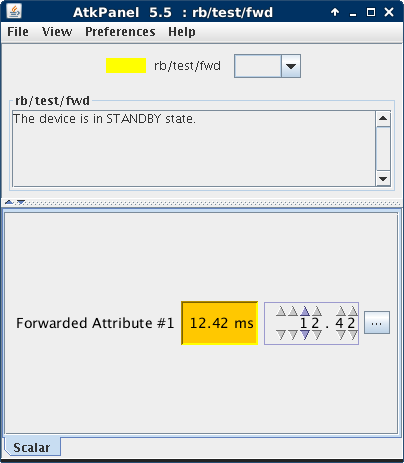 TANGO New Developments - TANGO Workshop - ICALEPCS 2017 - Barcelona
24
TANGO 9 New Features: Forwarded Attributes
If the root device is not running, the device will be in ALARM

Error message in Status: ''Forwarded attribute xxx not reachable'‘

It will become reachable again as soon as the root device attribute is exported again
TANGO New Developments - TANGO Workshop - ICALEPCS 2017 - Barcelona
25
TANGO 9 New Features: Forwarded Attributes
Current limitations:

Alarm quality factor not reflected in State and Status attributes when the fwd and root attributes are in alarm

Can be created dynamically but works with only one exported device/server

Forwarded events sometimes contain the previous attribute valuehttps://github.com/tango-controls/JTango/issues/44

Attribute value not directly accessible from server exporting the forwarded attribute (Need to do a read own attribute using DeviceProxy on itself)
TANGO New Developments - TANGO Workshop - ICALEPCS 2017 - Barcelona
26
TANGO 9 New Features: Forwarded Attributes
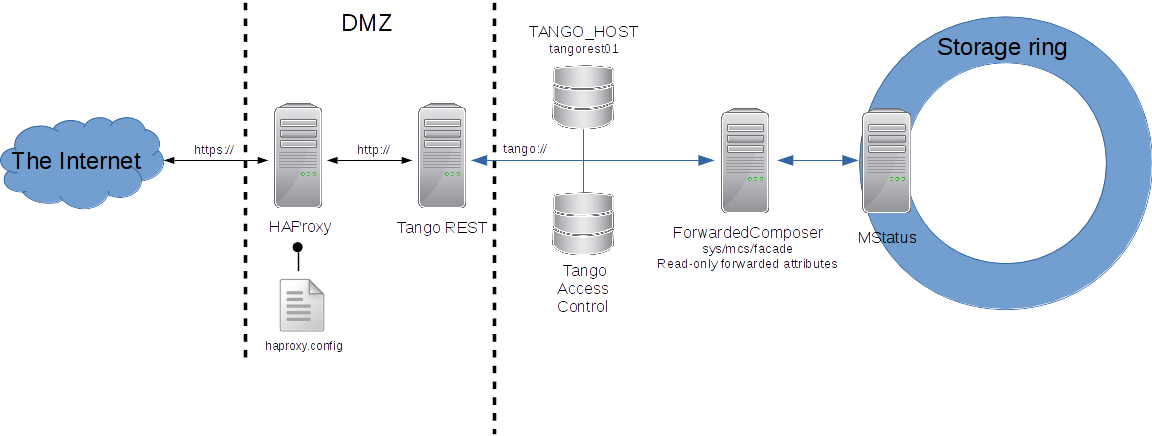 https://github.com/tango-controls/ForwardedComposer
TANGO New Developments - TANGO Workshop - ICALEPCS 2017 - Barcelona
27
TANGO 9 New Features: Pipes
Pipes  = new way to communicate between client and device

Transports in one call, data with different types

The pipe transports a blob (Tango::DevicePipeBlob)
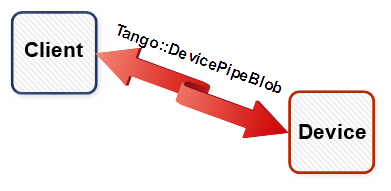 TANGO New Developments - TANGO Workshop - ICALEPCS 2017 - Barcelona
28
TANGO 9 New Features: Pipes
The pipe transports a blobs (Tango::DevicePipeBlob).
The transported blob structure could change at each call.

A blob is defined by a name and a sequence of Tango::DataElement
A DataElement is defined by a name and a piece of data.
data = of a Tango data type or a blob.
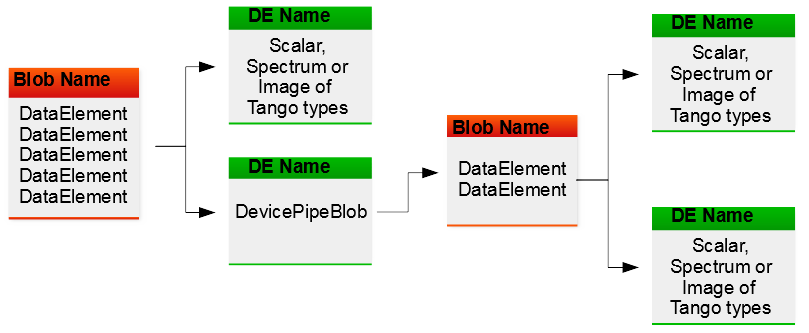 TANGO New Developments - TANGO Workshop - ICALEPCS 2017 - Barcelona
29
TANGO 9 New Features: Pipes
The transported blob structure could change at each call.

A blob is defined by a name and a sequence of Tango::DataElement
A DataElement is defined by a name and a piece of data.
data = of a Tango data type or a blob.
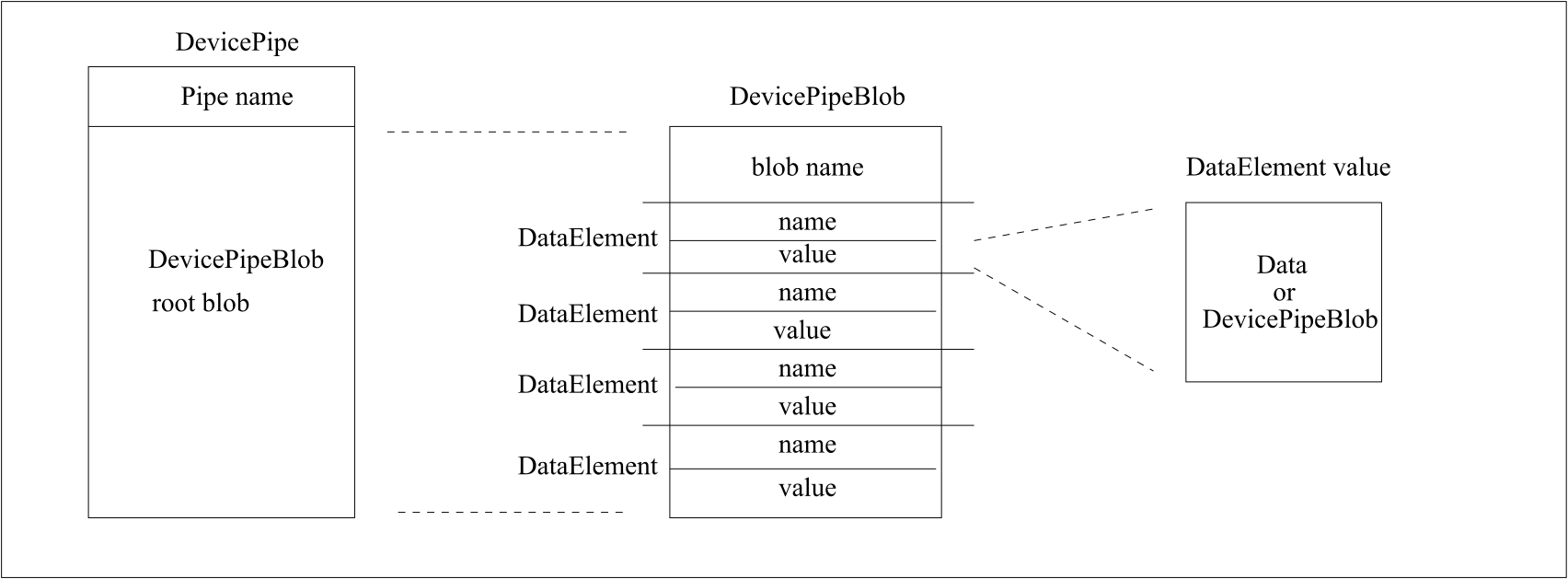 TANGO New Developments - TANGO Workshop - ICALEPCS 2017 - Barcelona
30
TANGO 9 New Features: Pipes
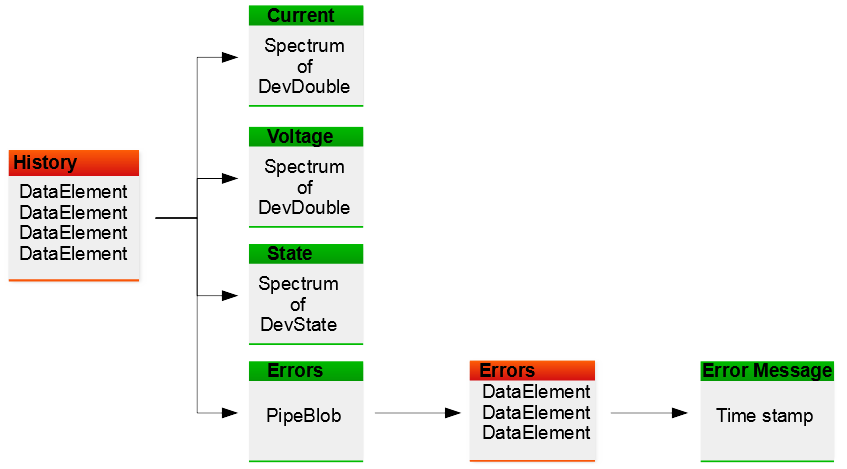 TANGO New Developments - TANGO Workshop - ICALEPCS 2017 - Barcelona
31
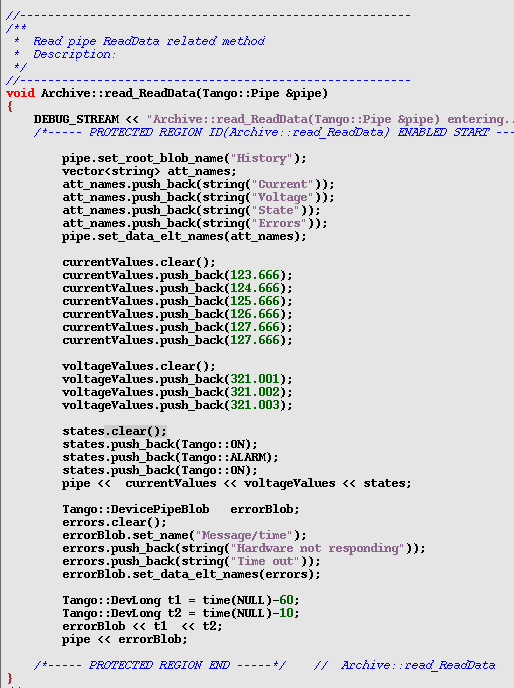 TANGO 9 New Features: Pipes
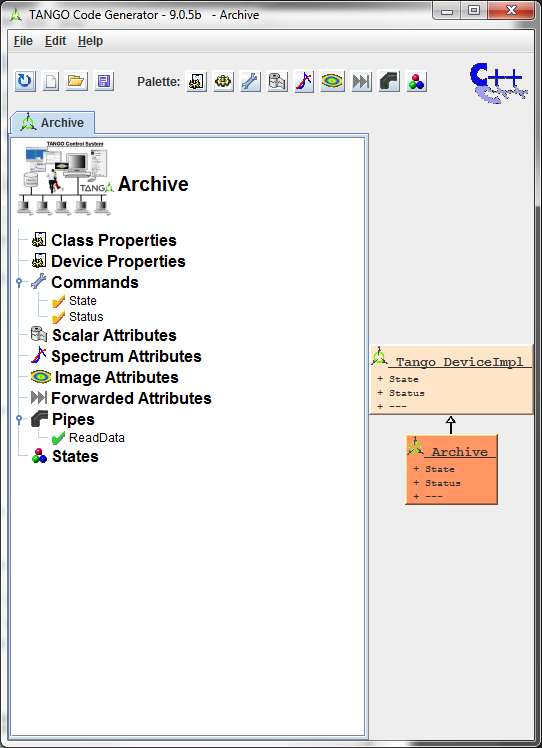 TANGO New Developments - TANGO Workshop - ICALEPCS 2017 - Barcelona
32
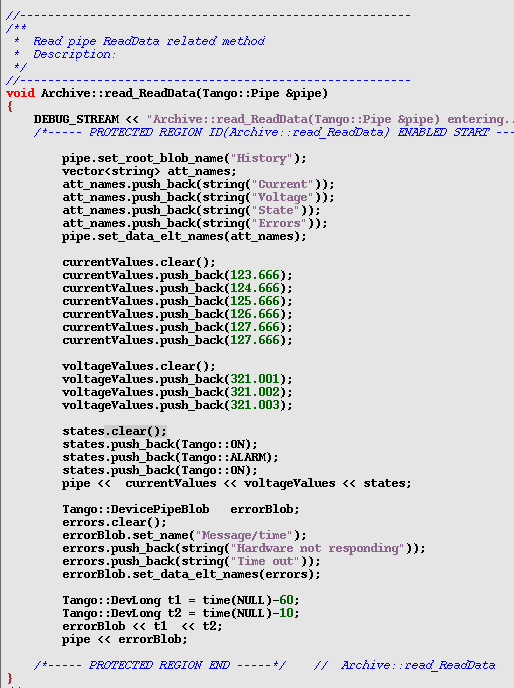 TANGO 9 New Features: Pipes
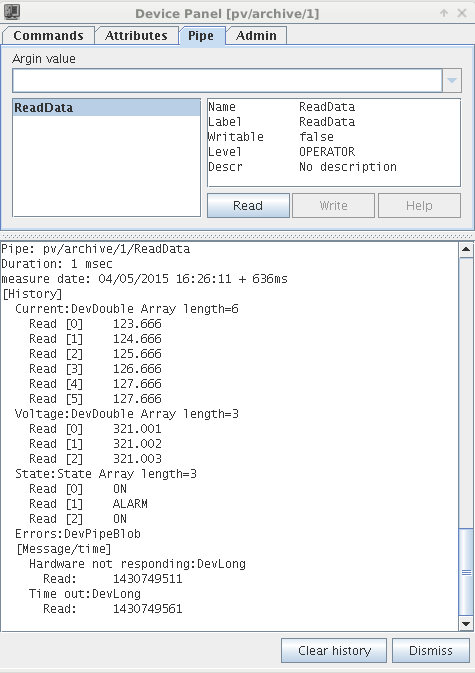 33
TANGO New Developments - TANGO Workshop - ICALEPCS 2017 - Barcelona
TANGO 9 New Features: Pipes
Client side: Extracting data with prior content knowledge:
1  DevicePipe dp = mydev.read_pipe("MyPipe");
2 
3  DevLong dl;
4  vector<double> v_db;
5  DevVarUShortArray *dvush = new DevVarUShortArray();
6 
7  dp >> dl >> v_db >> dvush;
8 
9  delete dvush;
34
TANGO New Developments - TANGO Workshop - ICALEPCS 2017 - Barcelona
TANGO 9 New Features: Pipes: Client side: Extracting data with prior content knowledge
1   DevicePipe dp = mydev.read_pipe("MyPipe");
 2   size_t nb_de = dp.get_data_elt_nb();
 3   for (size_t loop = 0;loop < nb_de;loop++) {
 5      int data_type = dp.get_data_elt_type(loop);
 6      string de_name = dp.get_data_elt_name(loop);
 7      switch(data_type) {
 9         case DEV_LONG:
10         {
11             DevLong lg;
12             dp >> lg;
13         }
14         break;
15         case DEVVAR_DOUBLEARRAY:
16         {
17             vector<double> v_db;
18             dp >> v_db;
19         }
20         break;
23         ....
24     } ...
26  }
35
TANGO New Developments - TANGO Workshop - ICALEPCS 2017 - Barcelona
TANGO 9 New Features: Pipes
Client side: writing a pipe (2nd Method)
1   DevicePipe dp("MyPipe");
 2 
 3   vector<string> de_names {"FirstDE","SecondDE","ThirdDE"};
 4   db.set_data_elt_names(de_names);
 5 
 6   DevLong dl = 666;
 7   vector<double> v_db = {1.11,2.22};
 8   unsigned short *array = new unsigned short [100];
 9   DevVarUShortArray *dvush = create_DevVarUShortArray(array,100);
10 
11   dp["SecondDE"] << v_db;
12   dp["FirstDE"] << dl;
  dp["ThirdDE"] << dvush;
  mydev.write_pipe(dp);
36
TANGO New Developments - TANGO Workshop - ICALEPCS 2017 - Barcelona
TANGO 9 New Features: Dynamic commands
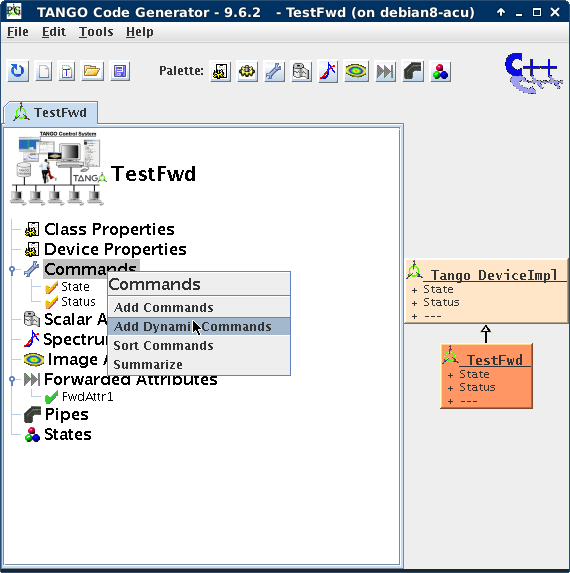 37
TANGO New Developments - TANGO Workshop - ICALEPCS 2017 - Barcelona
TANGO 9 New Features: Dynamic commands
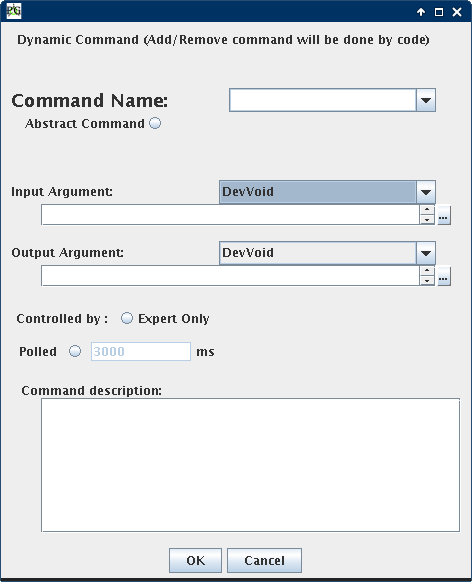 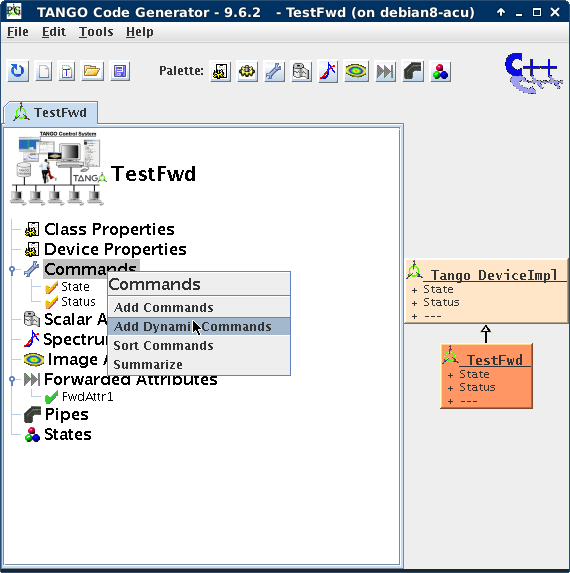 38
TANGO New Developments - TANGO Workshop - ICALEPCS 2017 - Barcelona
TANGO 9 New Features: DEVICE INTERFACE CHANGE EVENT
Special Event to be notified when the device interface changes
when attribute(s) added/removed
When command(s) added/removed

Linked to a device (not attribute)

The event is sent after a small delay (50 mS) to eliminate the risk of events storm in case several attributes/commands are added/removed in a loop

Same structure as when requesting the device interface from the admin device + a boolean flag used to warn that their might be no change in the interface (Device was restarted or event reconnection occurred)
39
TANGO New Developments - TANGO Workshop - ICALEPCS 2017 - Barcelona
TANGO 9 New Features: DEVICE INTERFACE CHANGE EVENT
void MyCallBack::push_event(Tango::DevIntrChangeEventData *ev)
{
  cout << “device interface change event received" << endl;
  cout << "Device name = " << ev->device_name << endl;
  if (ev->err == true)
    cout << "The att change event is an error" << endl;
  else {
    if (ev->dev_started == true)
      cout << "Device has been started" << endl;
    cout << ev->cmd_list.size() << " commands" << endl;
    for (const auto &elem:ev->cmd_list)
      cout << "Command name = " << elem.cmd_name << endl;
    cout << ev->att_list.size() << " attributes" << endl;
    for (const auto &elem:ev->att_list)
      cout << "   Attribute name = " << elem.name << endl;
  }
}
40
TANGO New Developments - TANGO Workshop - ICALEPCS 2017 - Barcelona
TANGO 9 New Features: Pipe events
Used when the user want to push data through a pipe

Sent by user code by using a specific DeviceImpl::push_pipe_event() method

There is no way to ask the Tango kernel to automatically push this kind of event.
41
TANGO New Developments - TANGO Workshop - ICALEPCS 2017 - Barcelona
TANGO 9 New Features: Polling threads improvements
Goal: limit the famous error ''Polling thread is late'' when event system used

2 improvements:

When attributes belong to same device and are polled at same frequency,Replace  read_attribute  by read_attributes in the polling thread
Pro: Improve the efficiency (only one call to read_attr_hardware())
Con: Diagnostic on attribute execution time lost

Do not send error if thread is late just once
42
TANGO New Developments - TANGO Workshop - ICALEPCS 2017 - Barcelona
New Features: DBBench
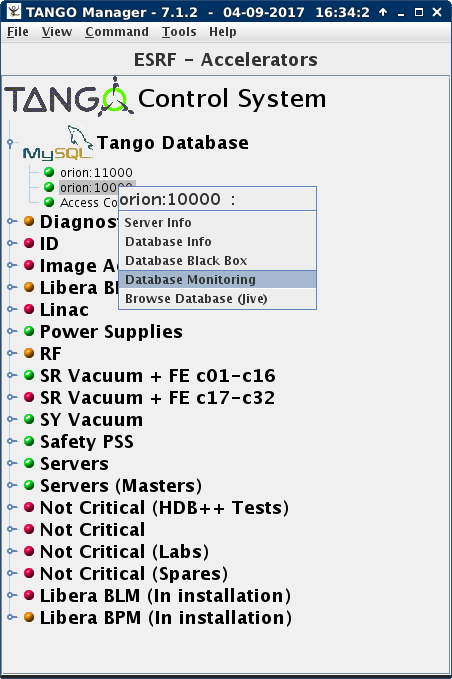 43
TANGO New Developments - TANGO Workshop - ICALEPCS 2017 - Barcelona
New Features: DBBench
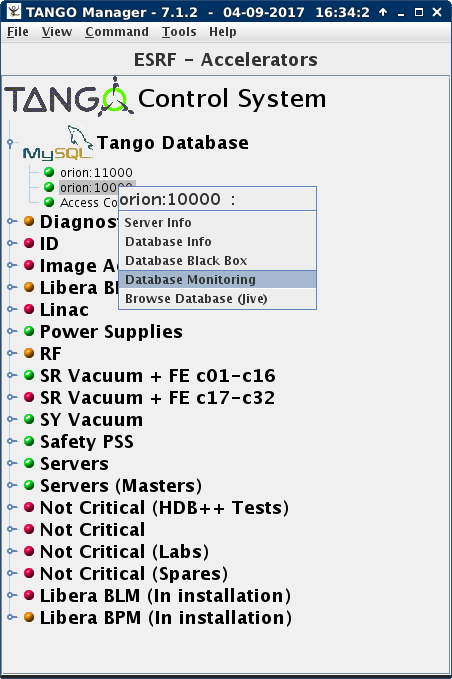 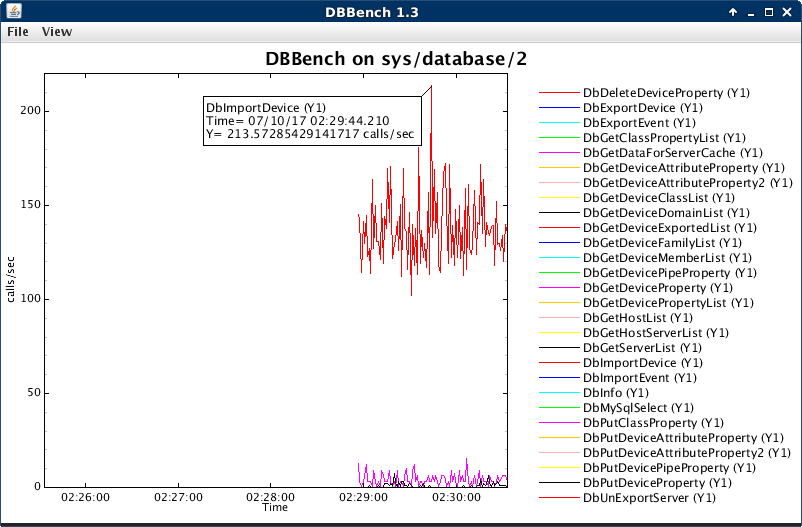 44
TANGO New Developments - TANGO Workshop - ICALEPCS 2017 - Barcelona
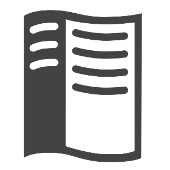 Documentation
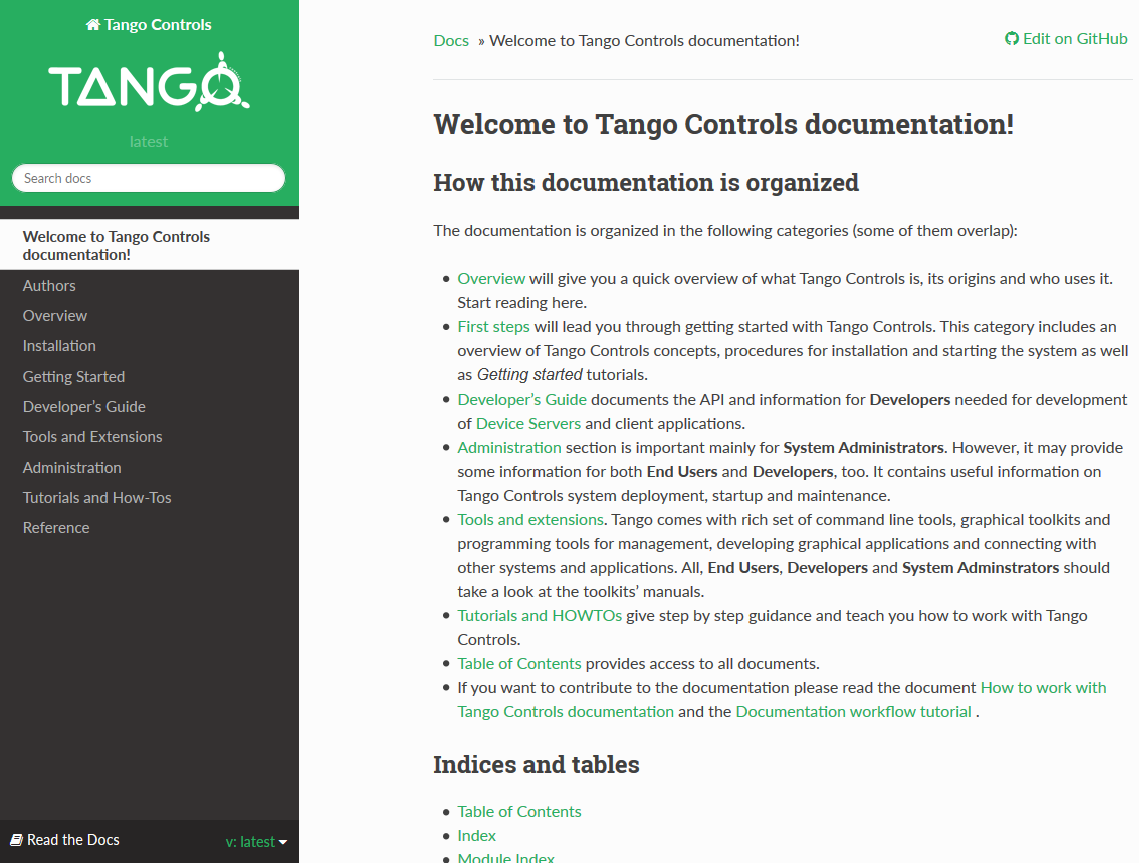 http://tango-controls.readthedocs.io
TANGO New Developments - TANGO Workshop - ICALEPCS 2017 - Barcelona
45
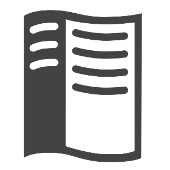 documentation
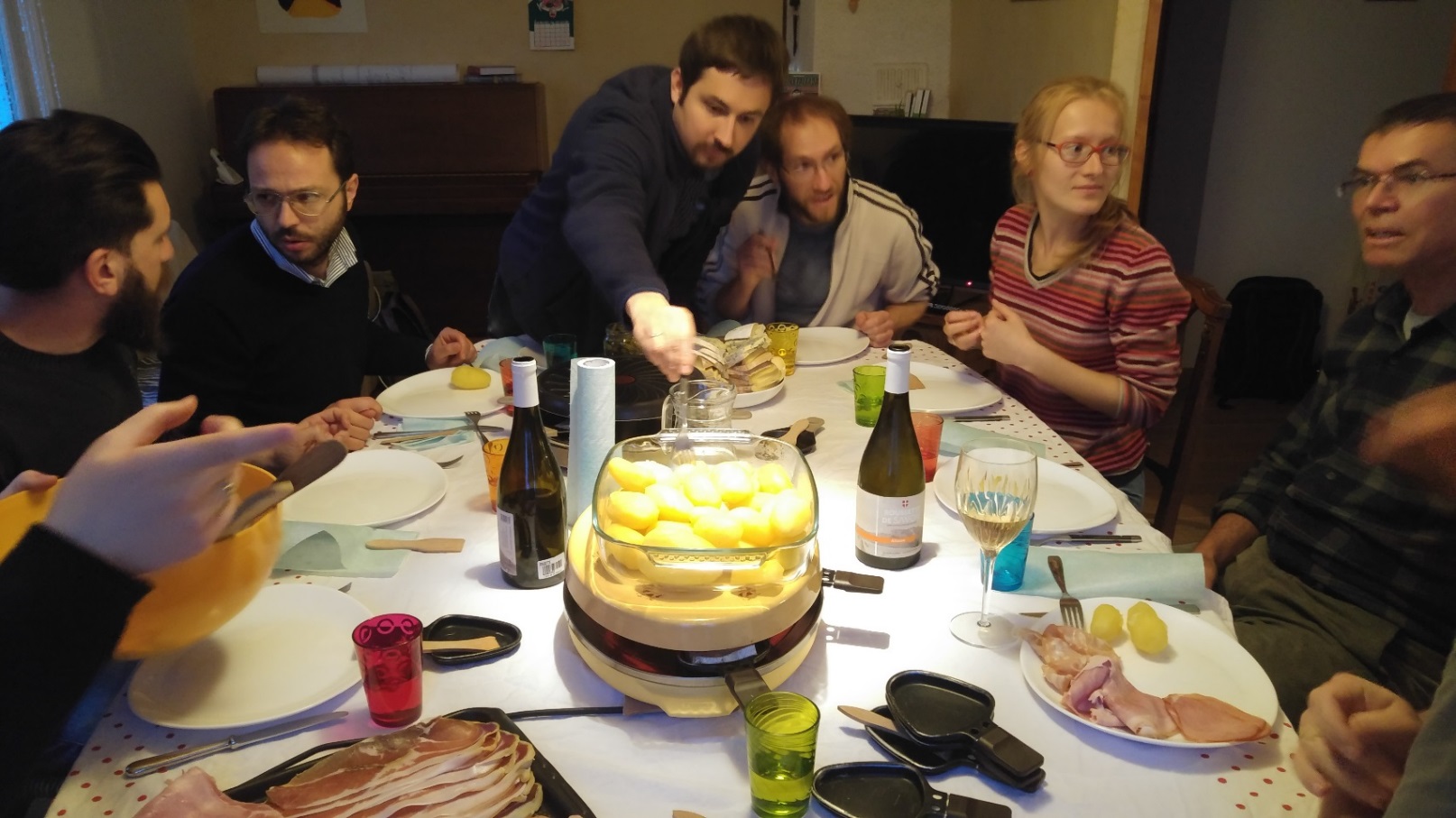 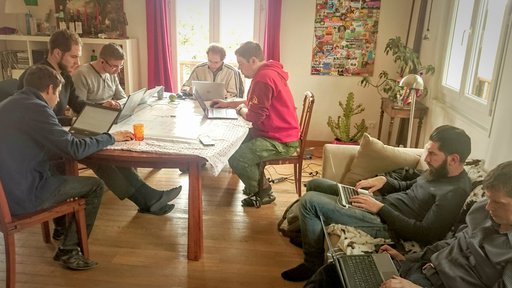 1st Tango write-the-doc camp
–
May 2017
Photos: Olga Merkulova - Lukasz Zytniak
TANGO New Developments - TANGO Workshop - ICALEPCS 2017 - Barcelona
46
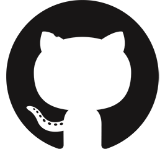 Roadmap #2: Move to Git
Github / git
Sourceforge / subversion
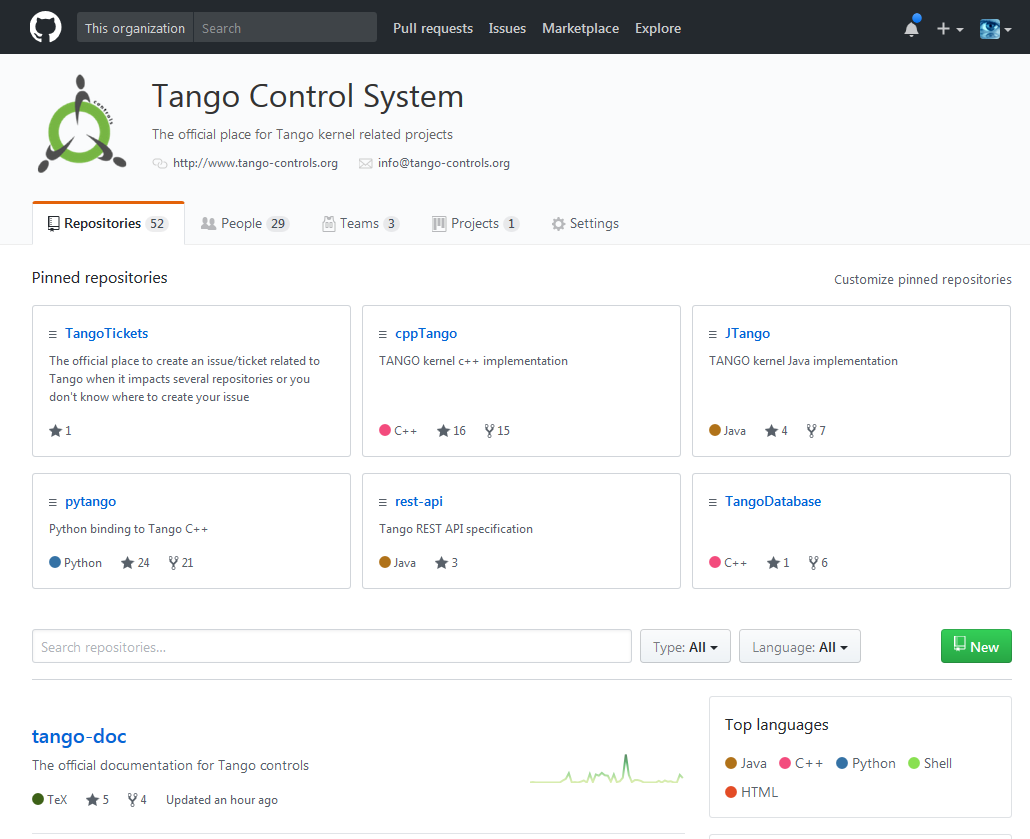 http://sourceforge.net/projects/tango-cs/
https://github.com/tango-controls
TANGO New Developments - TANGO Workshop - ICALEPCS 2017 - Barcelona
47
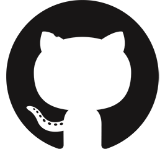 Roadmap #2: Move to Git
3rd party tools for free!
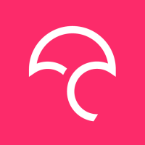 Codecov
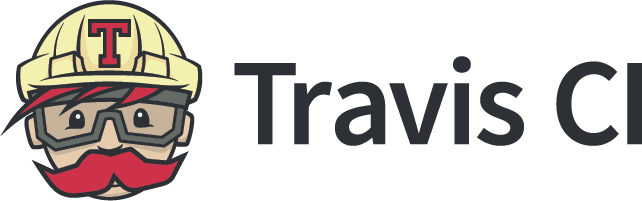 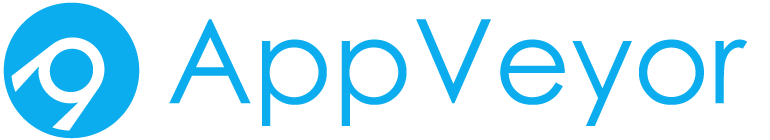 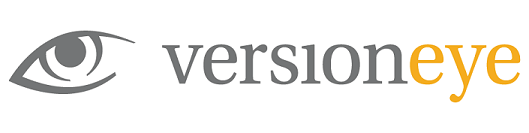 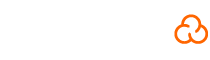 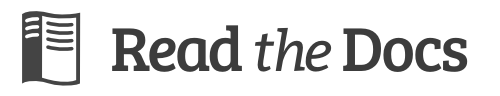 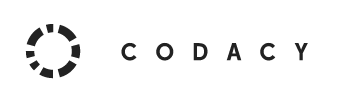 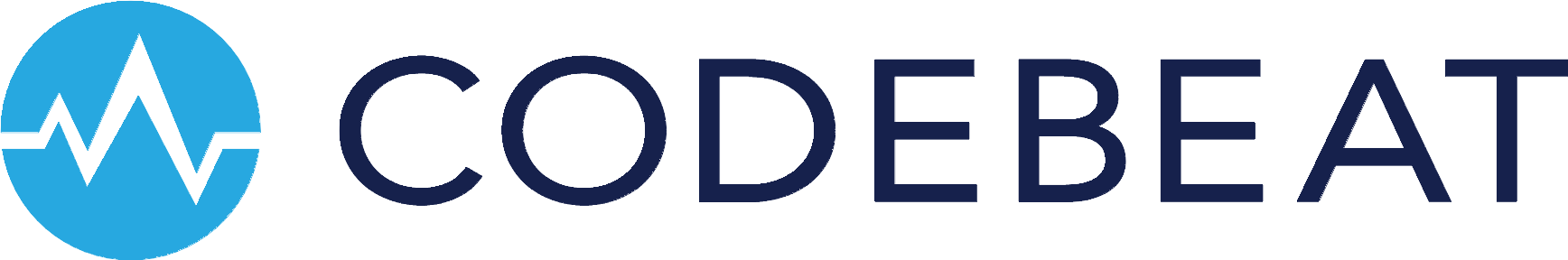 TANGO New Developments - TANGO Workshop - ICALEPCS 2017 - Barcelona
48
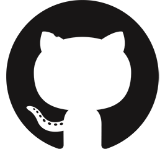 Roadmap #2: Move to Git
Pull Requests
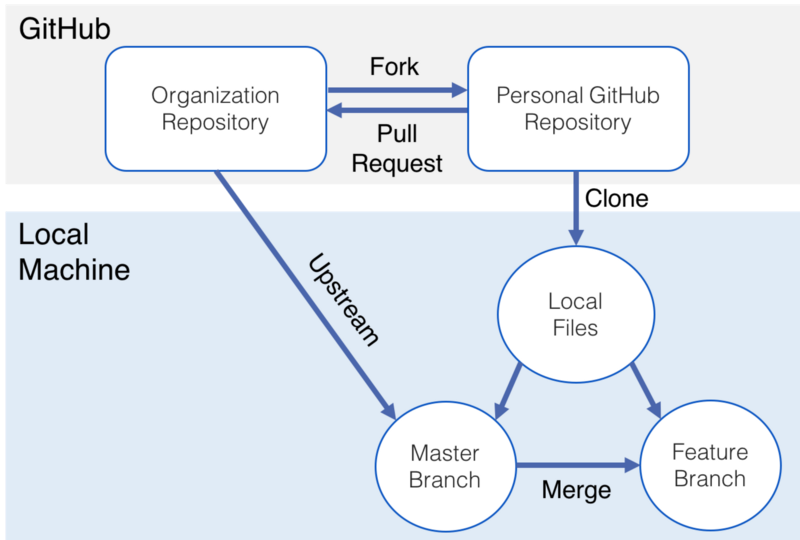 Push
Source: https://medium.com/@swinkler/git-workflow-explained-a-step-by-step-guide-83c1c9247f03
TANGO New Developments - TANGO Workshop - ICALEPCS 2017 - Barcelona
49
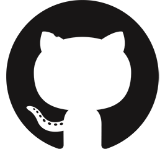 Roadmap #2: Move to Git
Pull Requests
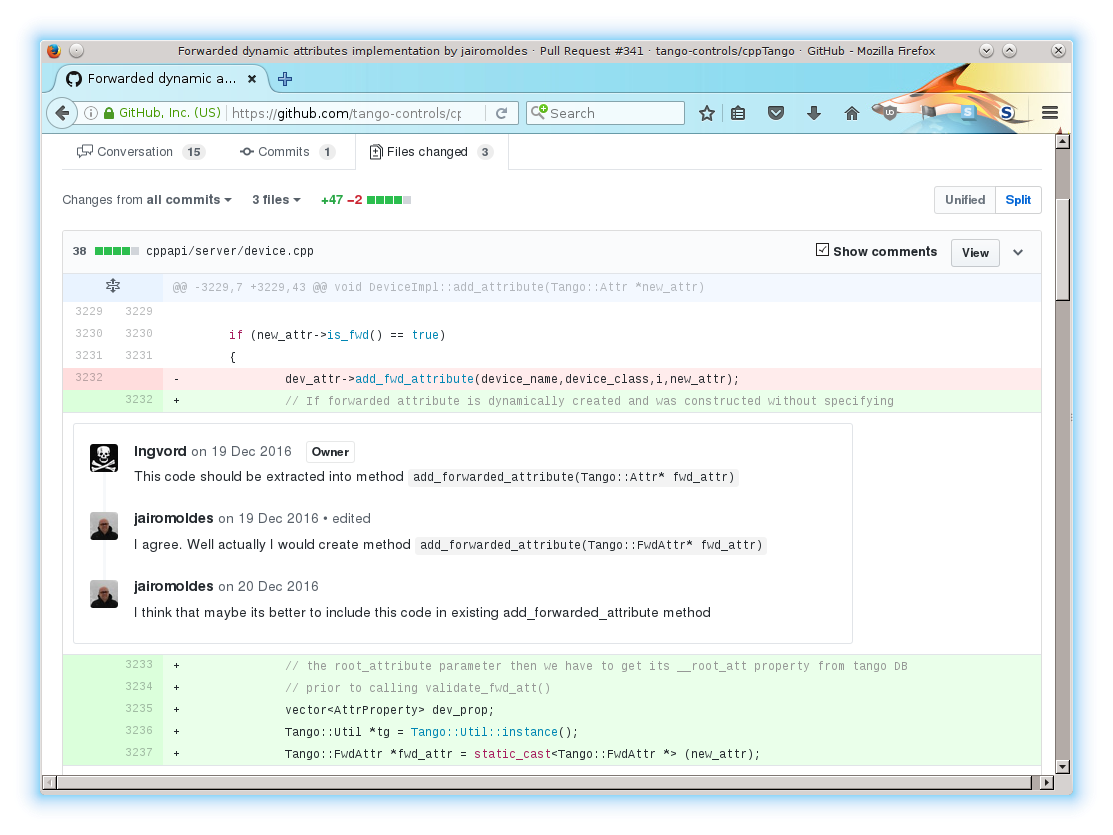 TANGO New Developments - TANGO Workshop - ICALEPCS 2017 - Barcelona
50
LabVIEW binding
https://github.com/tango-controls/labview-binding
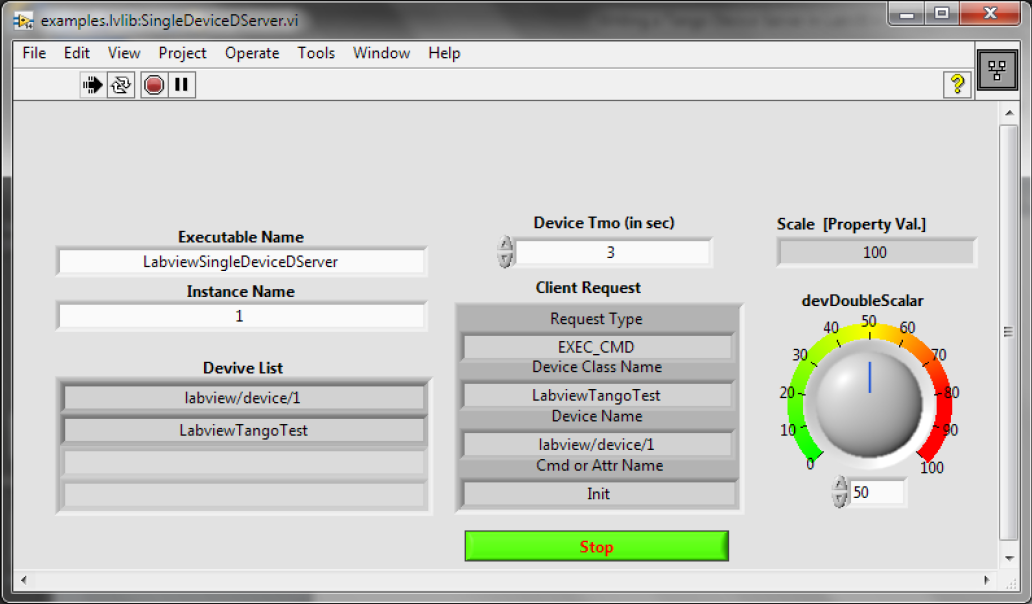 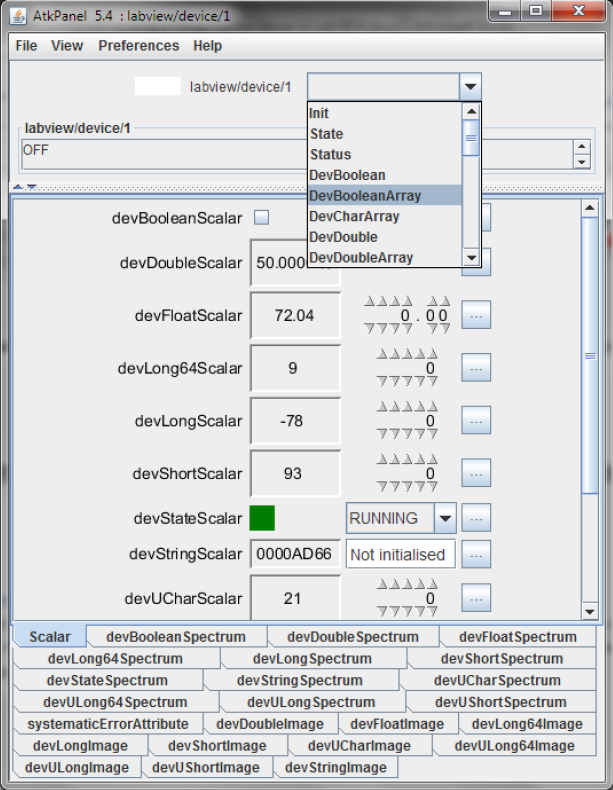 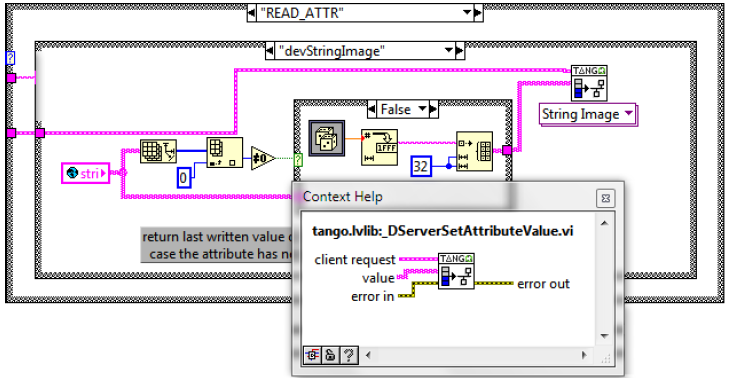 TANGO New Developments - TANGO Workshop - ICALEPCS 2017 - Barcelona
51
Roadmap #12: Auto-generate Unit Tests
POGO to generate unit tests automatically
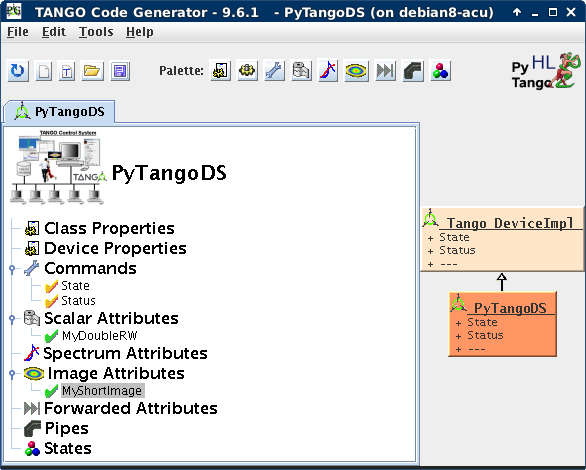 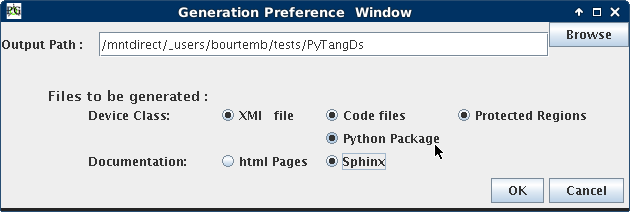 TANGO New Developments - TANGO Workshop - ICALEPCS 2017 - Barcelona
52
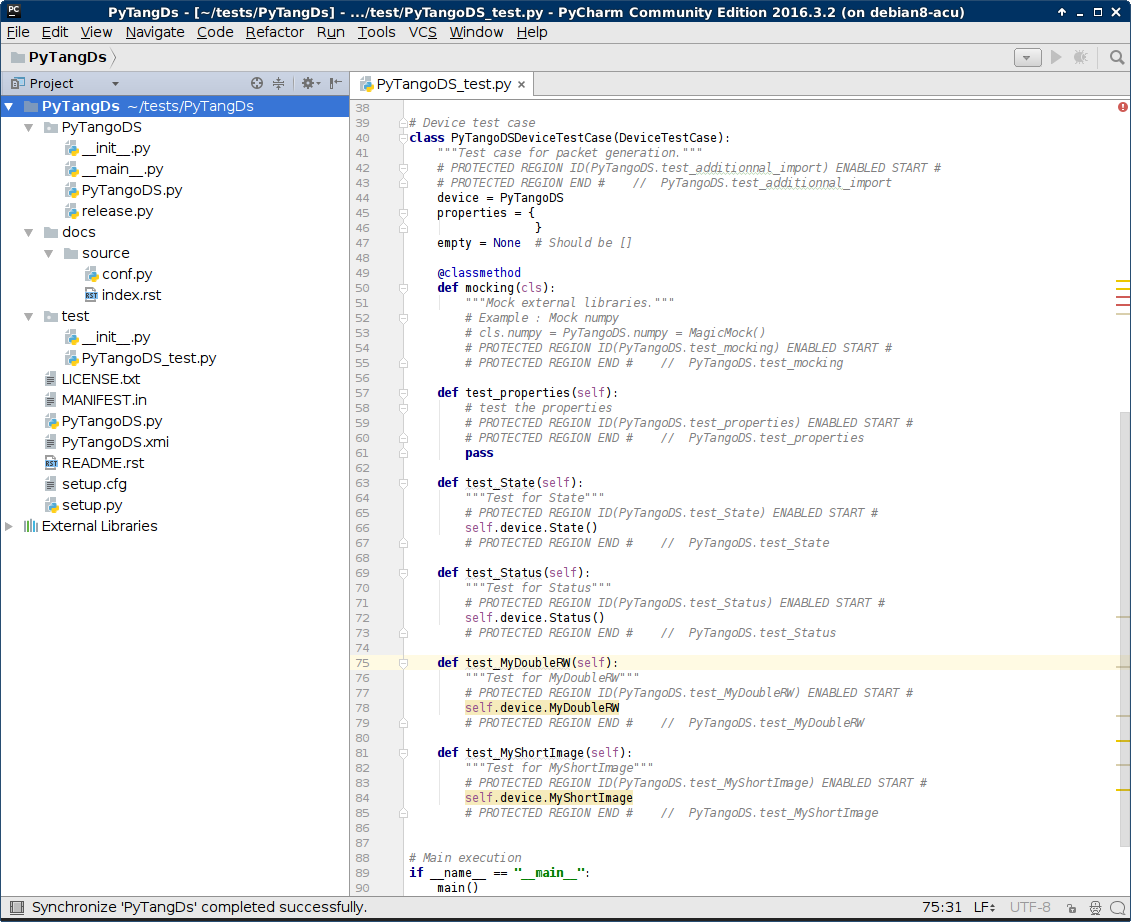 Roadmap #12: Auto-generate Unit Tests
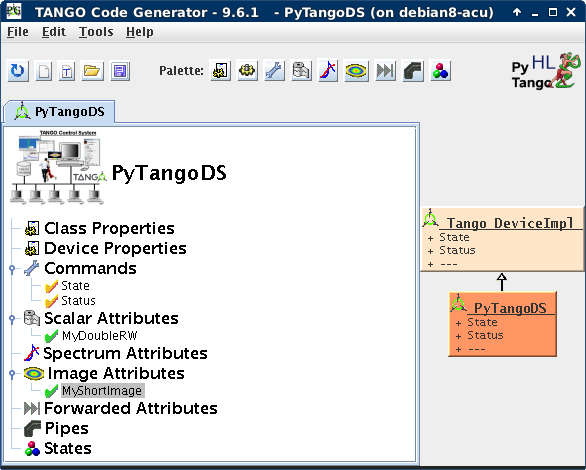 TANGO New Developments - TANGO Workshop - ICALEPCS 2017 - Barcelona
53
Roadmap #12: Auto-generate Unit Tests
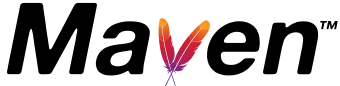 JTango Maven archetype
Simple Unit tests
TANGO New Developments - TANGO Workshop - ICALEPCS 2017 - Barcelona
54
Roadmap #12: Auto-generate Unit Tests
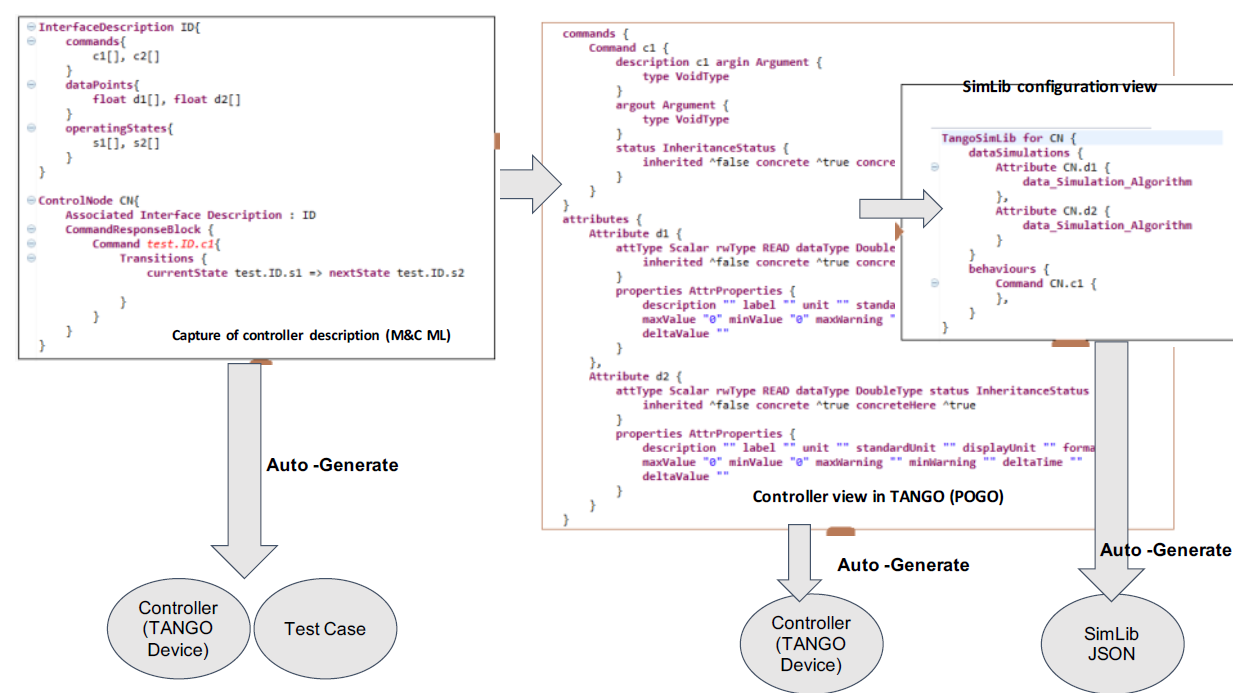 TANGO New Developments - TANGO Workshop - ICALEPCS 2017 - Barcelona
55
Roadmap #14: Replace Boost.Python
Replace Boost.Python in PyTango with a lighter weight solution
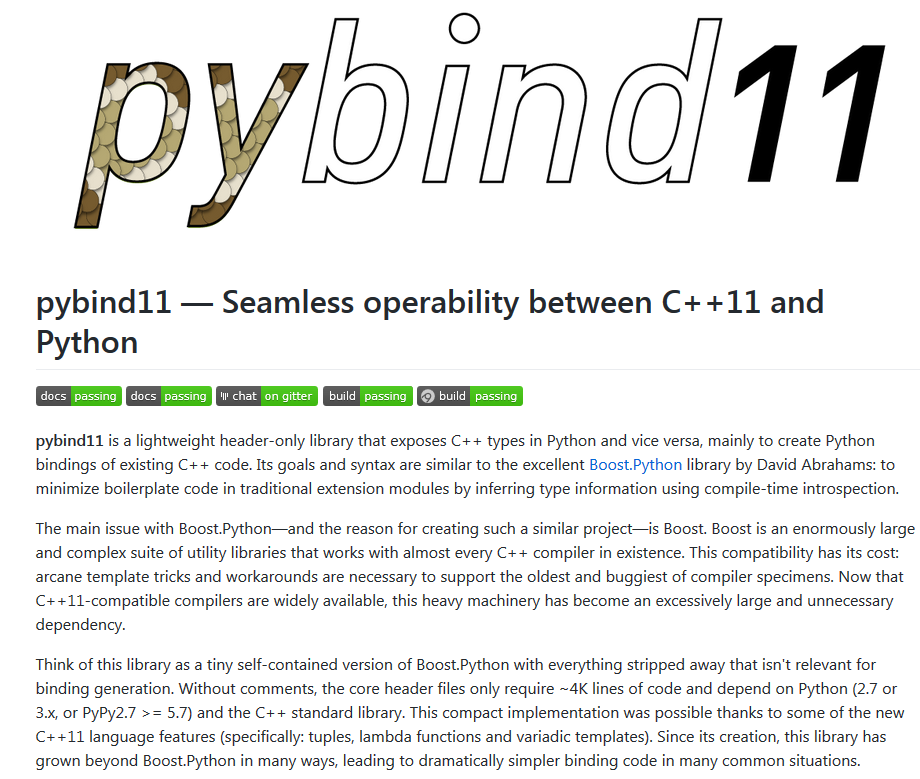 Proof of Concept tests in progress
https://github.com/pybind/pybind11
TANGO New Developments - TANGO Workshop - ICALEPCS 2017 - Barcelona
56
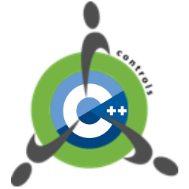 C++ Tango library status
Code restructured
Autotools 
Continuous integration with Travis CI, using docker containers
Continuous integration with AppVeyor for Windows
Bug fixes
New features:
DevEnum labels for DevEnum command parameters
DevPipeBlob in command parameters
Tango 10 frequent development releases to Bintray (www.bintray.com/tango-controls) as Debian packages for Tango
Major releases packaging will go to official repositories
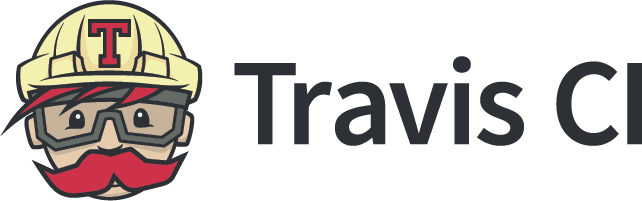 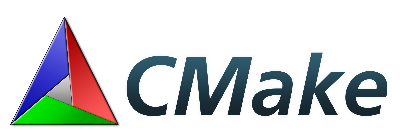 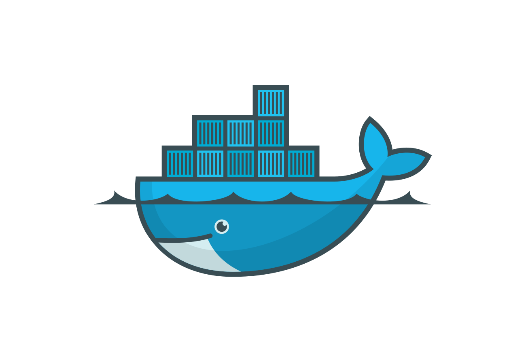 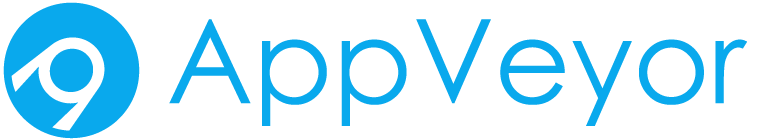 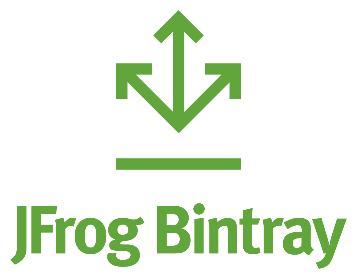 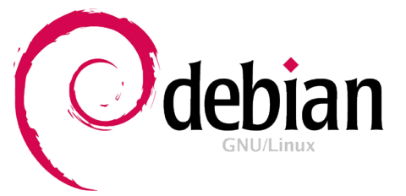 TANGO New Developments - TANGO Workshop - ICALEPCS 2017 - Barcelona
57
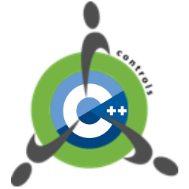 C++ Tango library status
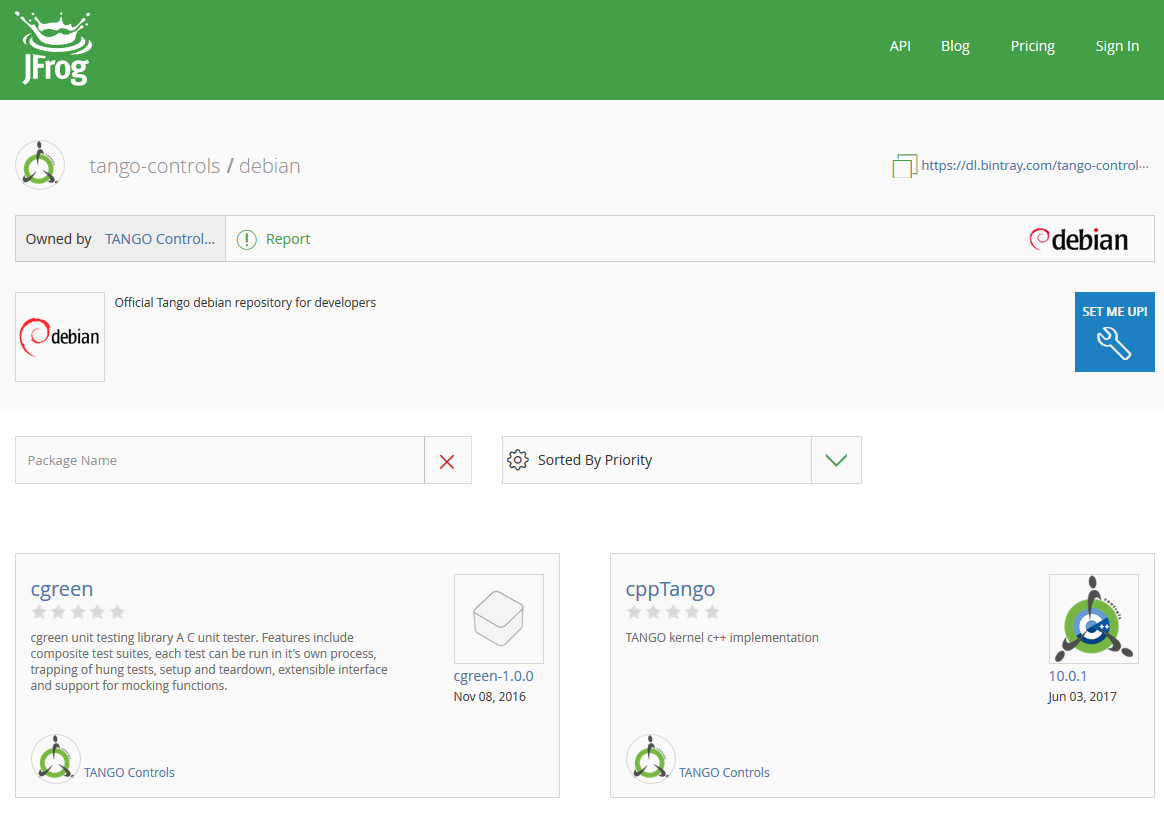 TANGO New Developments - TANGO Workshop - ICALEPCS 2017 - Barcelona
58
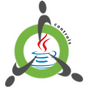 JTango status
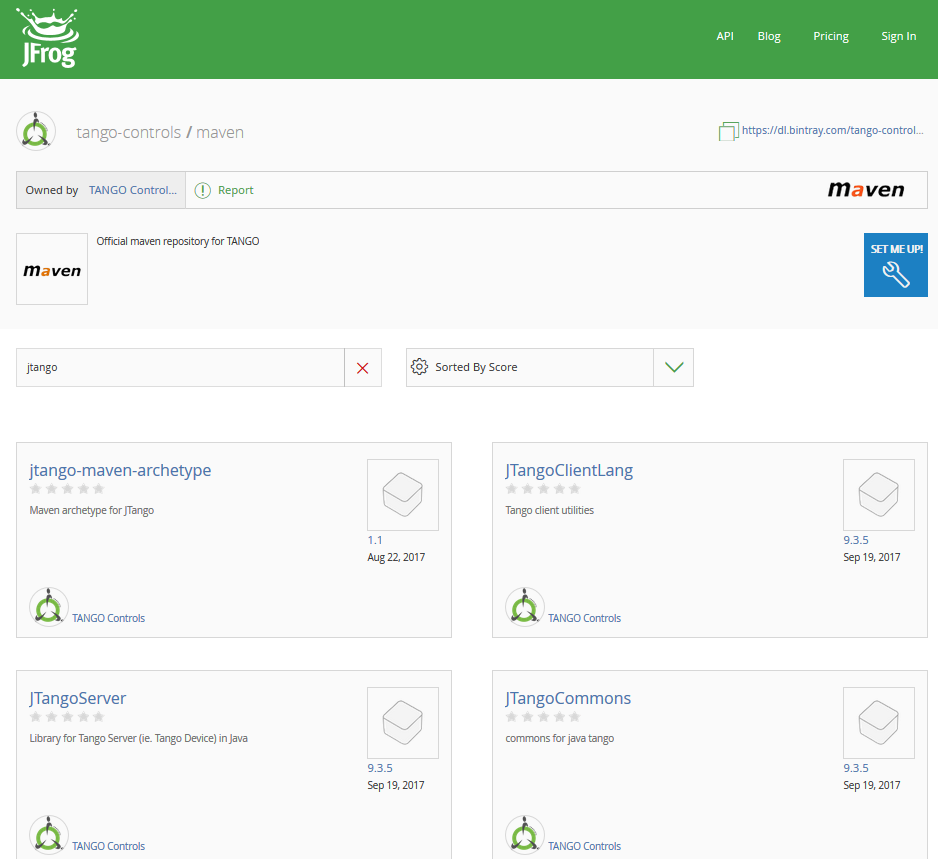 Code restructured
Bug fixes
Mavenization
Automatic deployment on Bintray

www.bintray.com/tango-controls
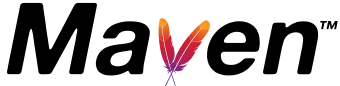 TANGO New Developments - TANGO Workshop - ICALEPCS 2017 - Barcelona
59
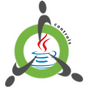 JTango status
Soon on Maven Central
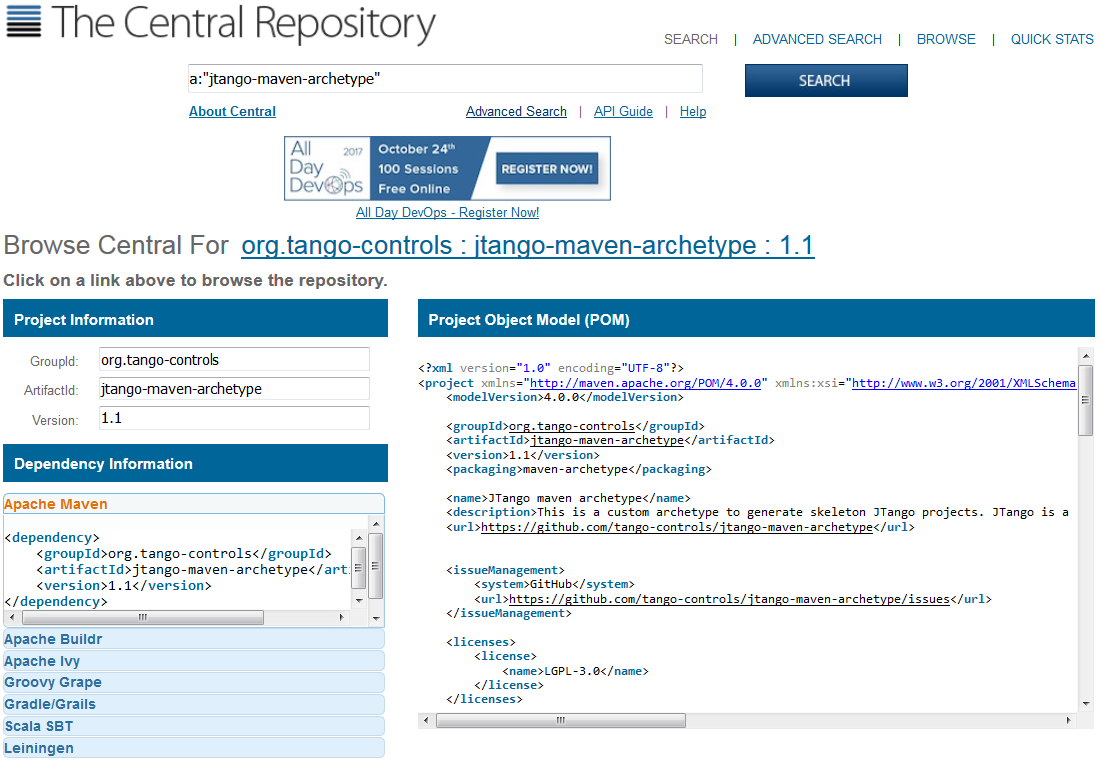 TANGO New Developments - TANGO Workshop - ICALEPCS 2017 - Barcelona
60
PyTango status
News since latest ICALEPCS

PyTango 9.2.2 released in September 2017:
Pipes
Dynamic commands
Forwarded Attributes
Mandatory properties
Interface Change Events
2 modules for unit-testing added
Bug fixes
Code refactoring
More Unit Tests
Code quality check with pylint and flake8
official tango-controls conda channel
https://github.com/tango-controls/pytango
TANGO New Developments - TANGO Workshop - ICALEPCS 2017 - Barcelona
61
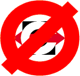 Roadmap #3: Remove CORBA completely
Introduce an abstract transport layer
Replace CORBA as synchronous communications protocol with a pluggable protocol layer
remove all dependencies on CORBA 
serialisation library
data types
use              as first implementation
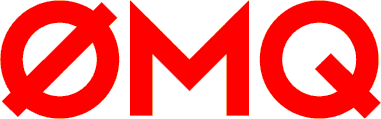 TANGO New Developments - TANGO Workshop - ICALEPCS 2017 - Barcelona
62
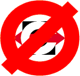 Roadmap #3: Remove CORBA completely
cppTango (C++ Tango library): 
Code restructured
CORBA notifd events related code purged in Tango V10
Proof of concept refactoring to:
Isolate CORBA code
Implement DevVarDoubleArray type using an architecture allowing plugins
Replace omni_threads with C++ 11 threads

Compatibility will be preserved all along the way!
Runtime compatibility
Source code compatibility with minor changes

Setup CI for cross-version checking
IMPORTANT
TANGO New Developments - TANGO Workshop - ICALEPCS 2017 - Barcelona
63
Roadmap #10 Long Term Support
Provide upgrades for older versions
Long Term Support for Tango 9 (min 5 years after 1st Tango V10 stable release)
Bug fixes
Simple new features
tango-9-lts branch on Github: 			https://github.com/tango-controls/cppTango/tree/tango-9-lts
TANGO New Developments - TANGO Workshop - ICALEPCS 2017 - Barcelona
64
Conclusion
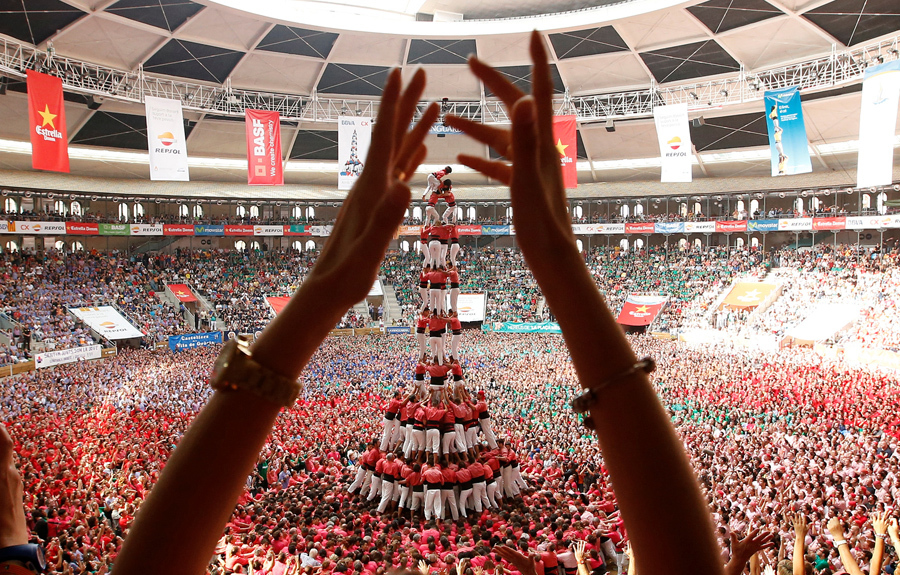 Photo: Albert Gea / Reuters
TANGO New Developments - TANGO Workshop - ICALEPCS 2017 - Barcelona
65
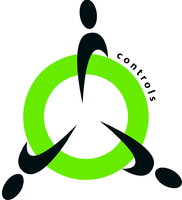 Many thanks to the TANGO Controls community and kernel team!Thank you for your attention!
Questions?
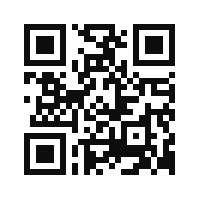 www.tango-controls.org
TANGO New Developments - TANGO Workshop - ICALEPCS 2017 - Barcelona
66